Annual Wellness VisitAmbulatory Care Nursing Simulation Toolkit
Patient Health Record
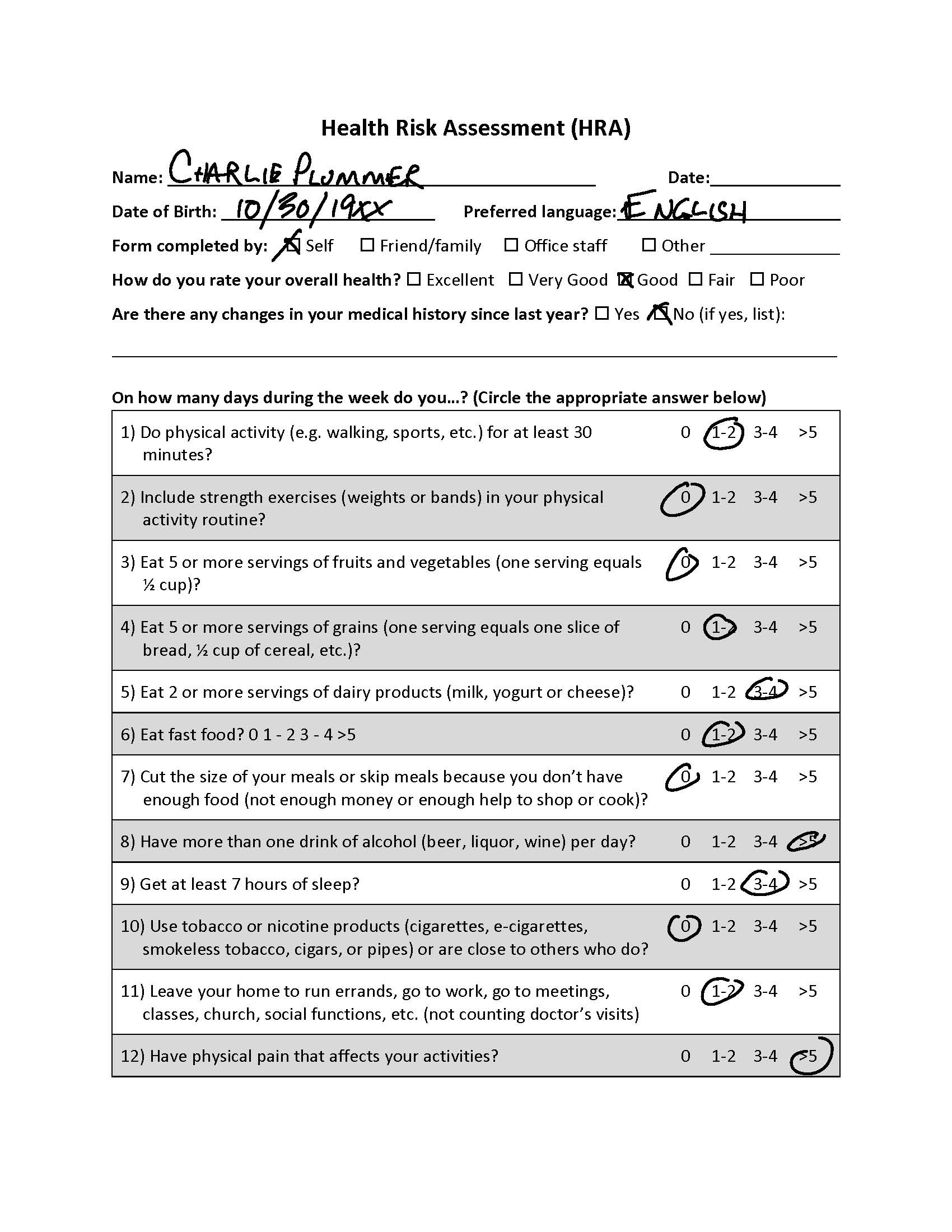 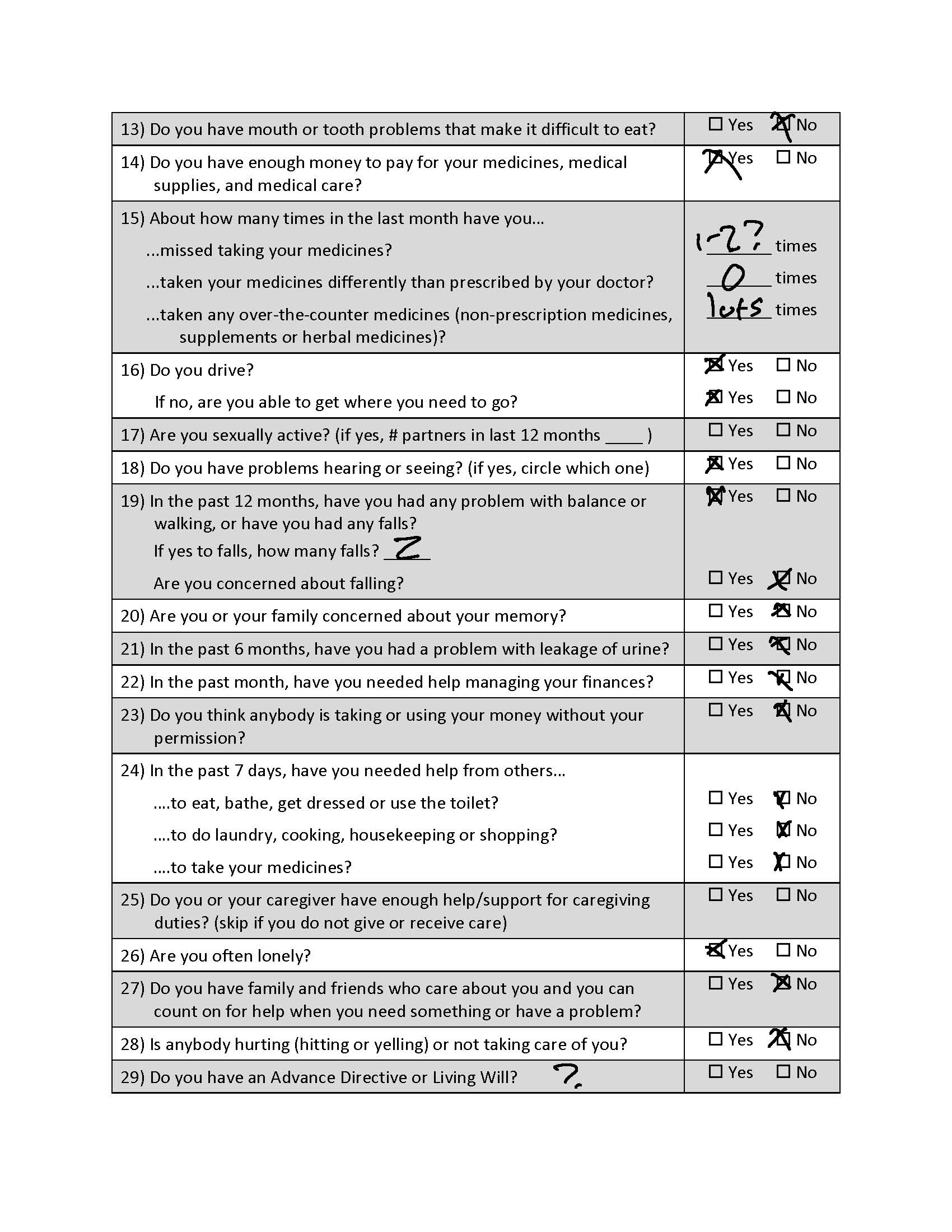 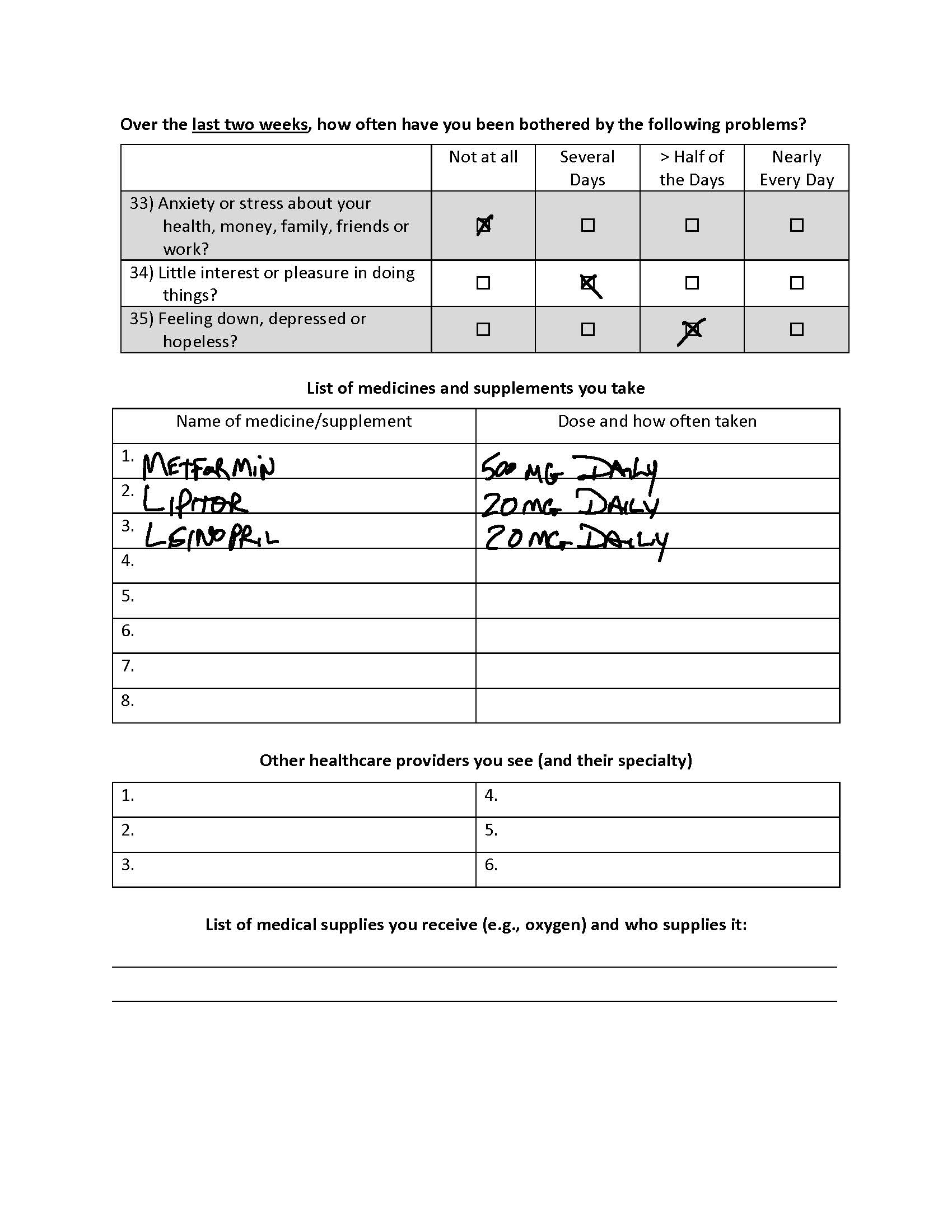 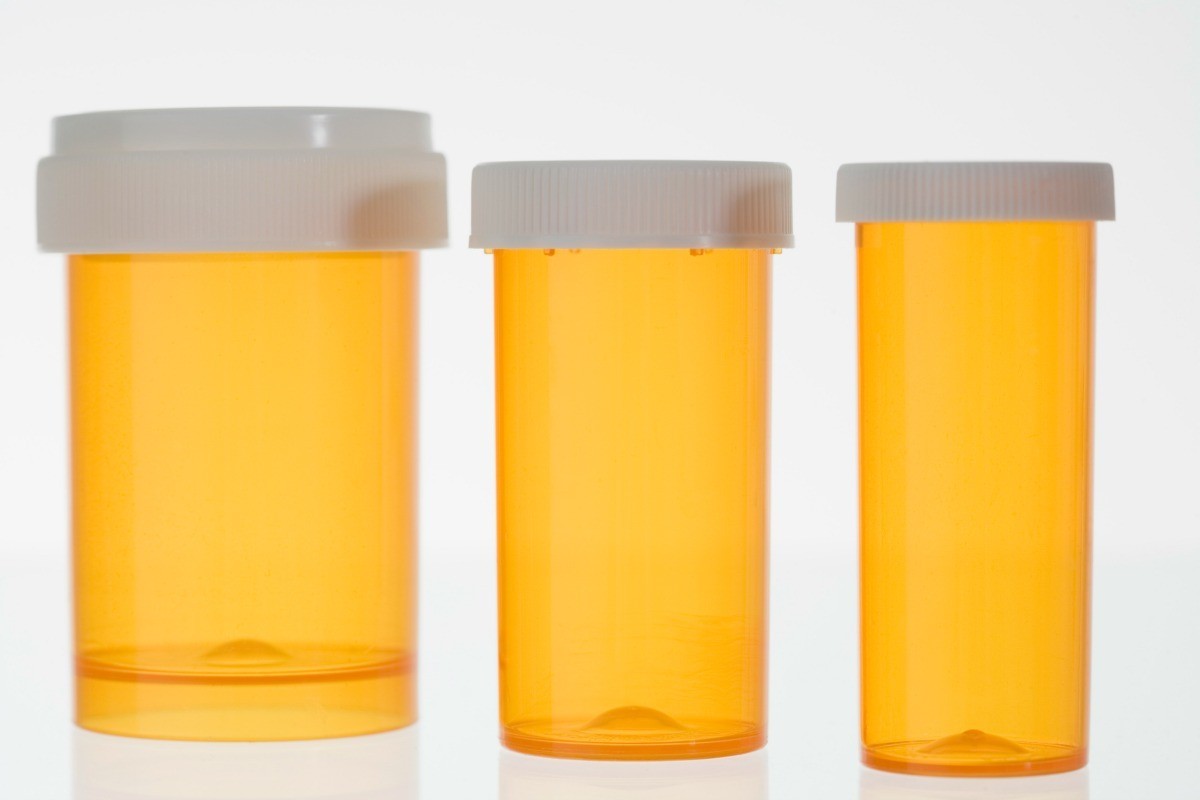 Plummer, Charles
DOB: 10/30/19XX 

Metformin HCL 
Extended release tablets 
500 mg

Take one pill by mouth daily
Plummer, Charles
DOB: 10/30/19XX 

LIPITOR (atorvastatin calcium) tablets
20 mg 

Take one pill by mouth daily
Plummer, Charles
DOB: 10/30/19XX 

Lisinopril tablets
20 mg 

Take one pill by mouth daily
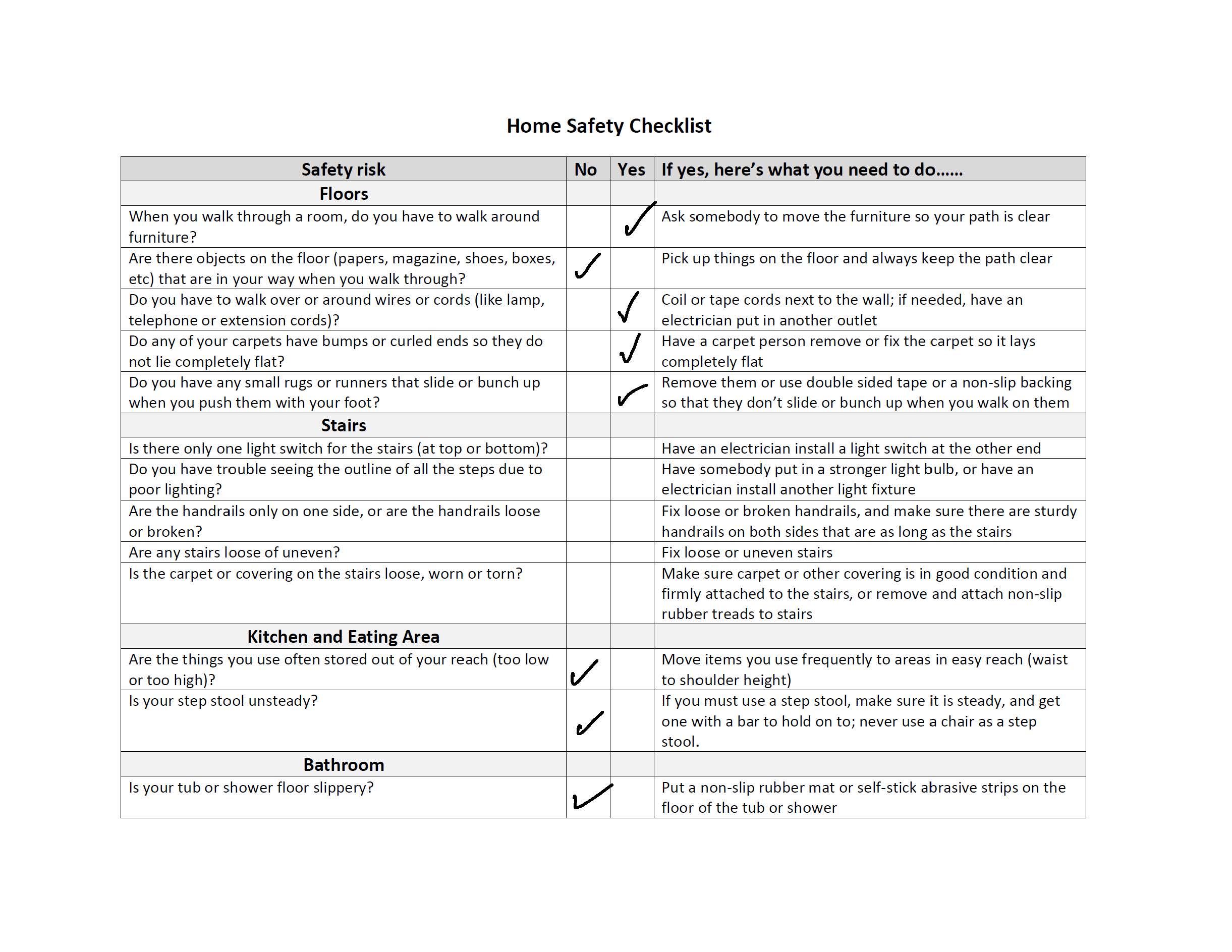 Home Safety Checklist
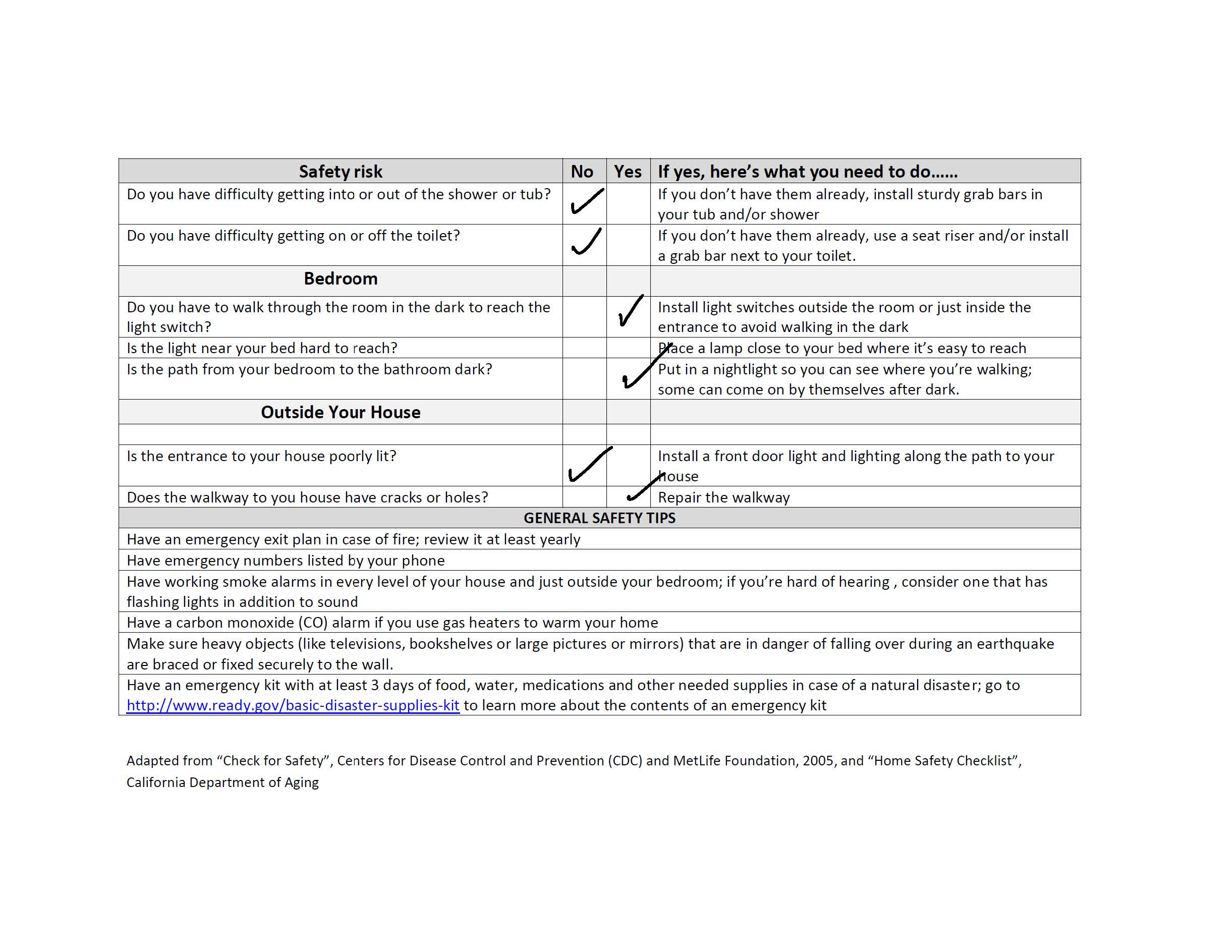 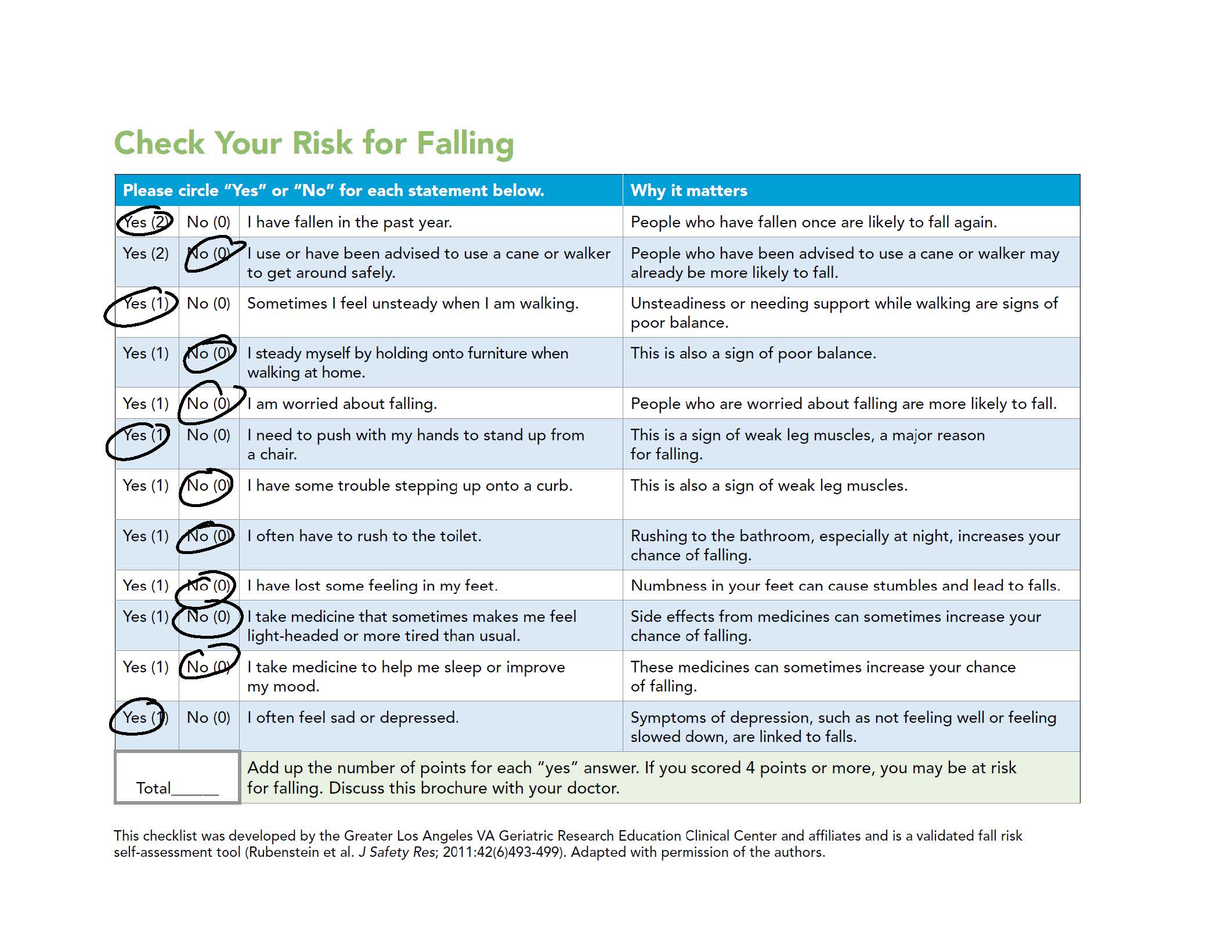 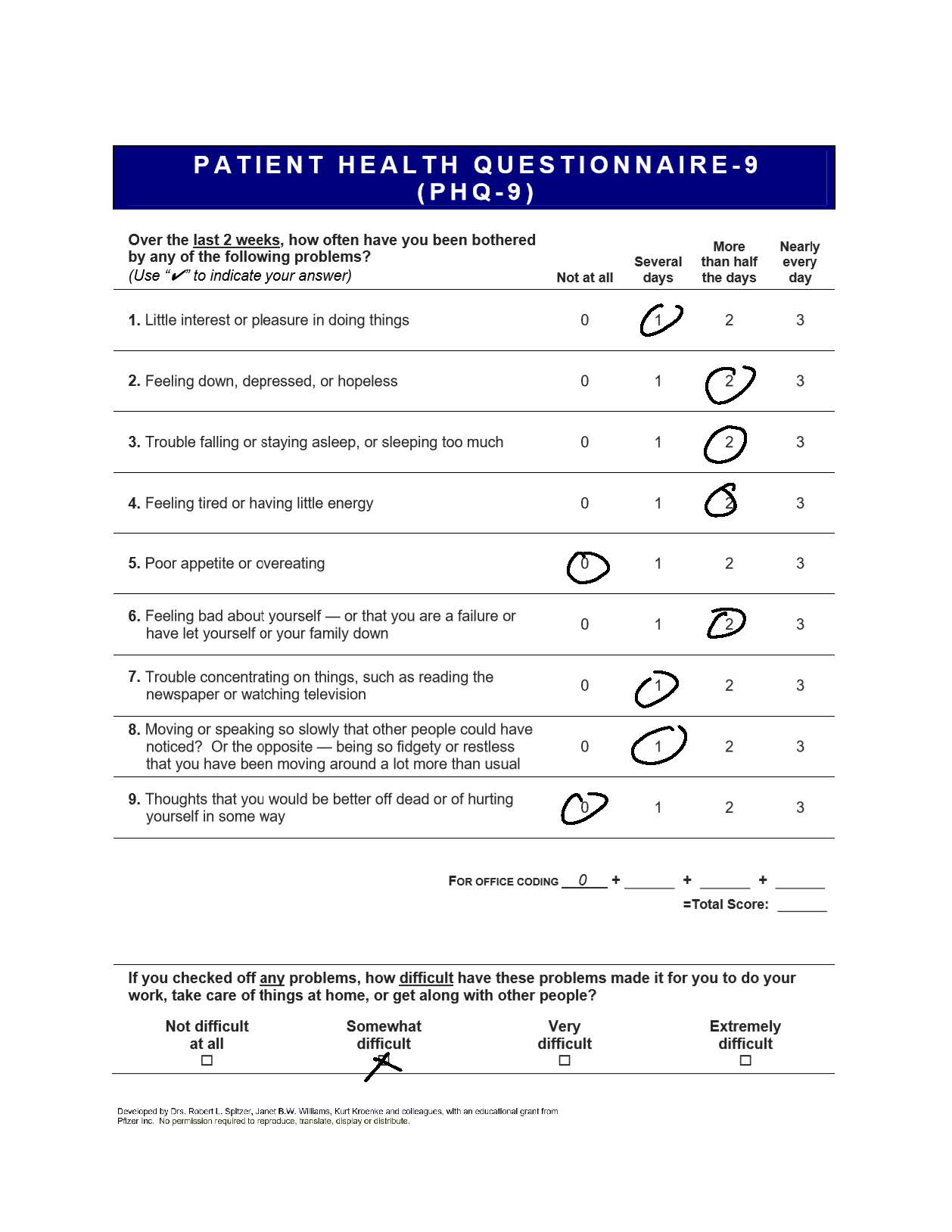 Mini-Cog: Clock
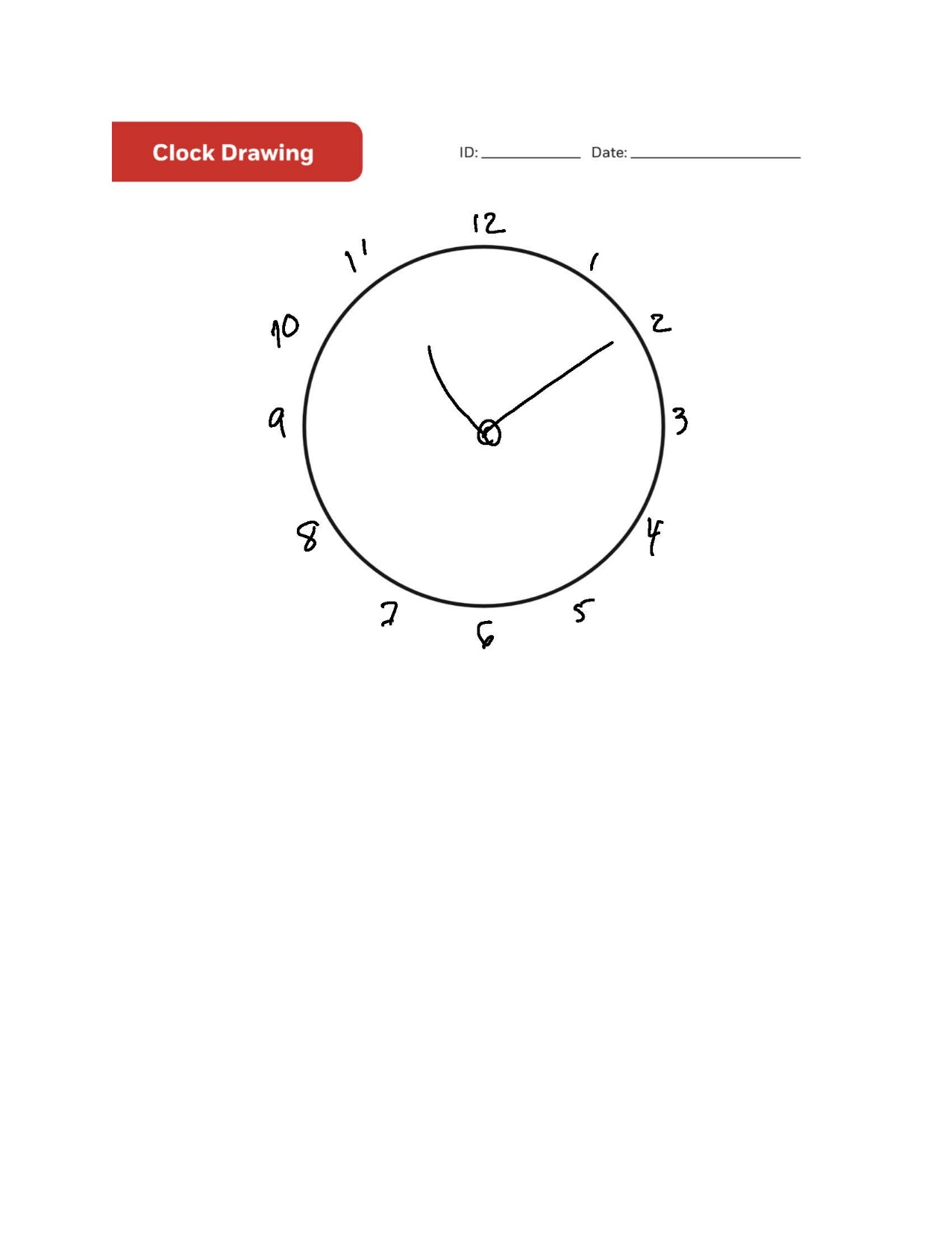